әл-Фараби атындағы Қазақ Ұлттық университеті
Жоғарғы медицина мектебі
Карбон қышқылдары және олардың туындылары
Оқытушылар
Гульназ Сейтимова, PhD, Chemistry
Батес Кудайбергенова, PhD, Chemistry
Диас Тастанбеков, MSc, Chemistry
Лекция соңында сіз келесі мәліметтерді игере аласыз:
Тақырыптар
- карбон қышқылдар, эфирлер және амидтердің құрылымдарын, реакциялар, сутектік байланыстар, суда ерігіштік, қайнау температурасын және қышқылдықты немесе негізділігін салыстыру;
-аталмыш құрылымға сәйкес қарапайым карбон қышқылдары, эфирлер мен амидтерді атау және көрсетілген атаумен құрылым жазу; 
-әртүрлі карбон қышқылдарының қышқылдығын сипаттау және олардың реакциясы негізінде күшті негіздермен алынған өнімдерді болжау; 
-эфирлердің және амидтердің карбон қышқылынан қалай түзілетінін түсіндіру.
Әдебиет
Organic Chemistry. International student version. 10ed. T.w.Graham Solomons, Craig. B. Fryhle., pp. 502-585
карбон қышқылдарының құрылысы
карбонил
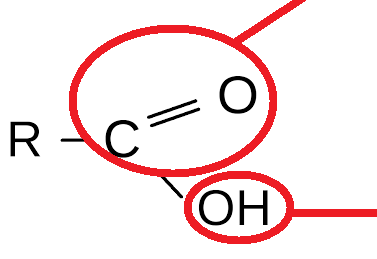 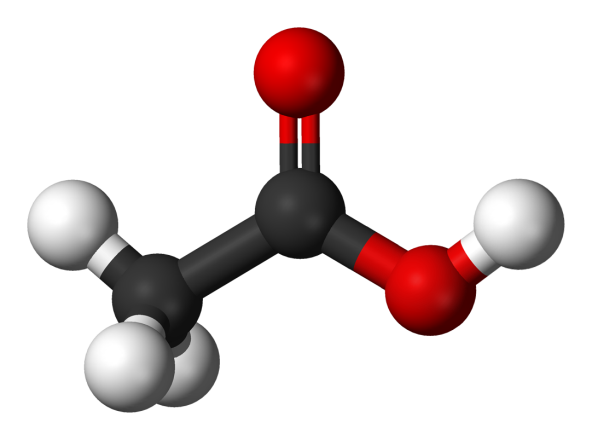 гидроксил
[Speaker Notes: Carboxylic acids are organic acids contain one or more carboxyl group, which is a combination of carbonyl group C=O and hydroxyl group O-H
It is often written in condensed form as –CO2H or –COOH
Carboxylic acids are classified as aliphatic R-COOH or aromatic  Ar-COOH depending on the group bonded to the carboxylic group.
The fatty acid is long chain aliphatic acids CH3-(CH2)16-COOH]
дикарбон қышқылына мысал
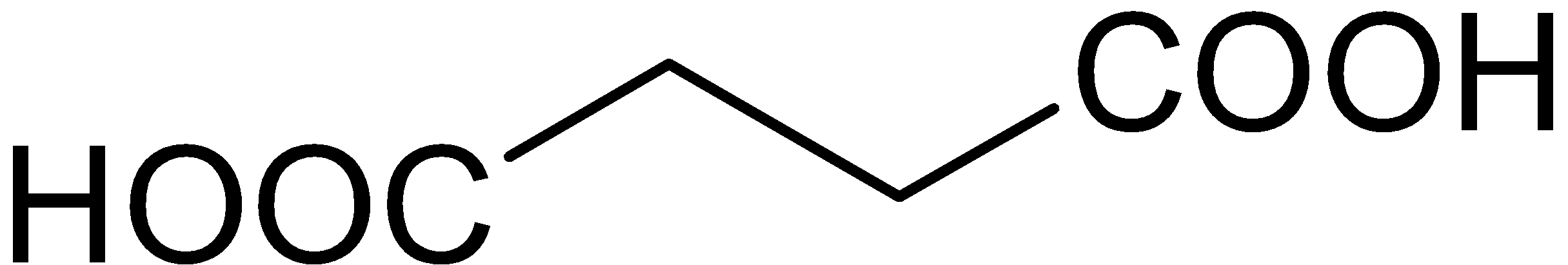 Янтар қышқылы
Кейбір ароматты карбон қышқылдарының жалпы белгілі аттары бар
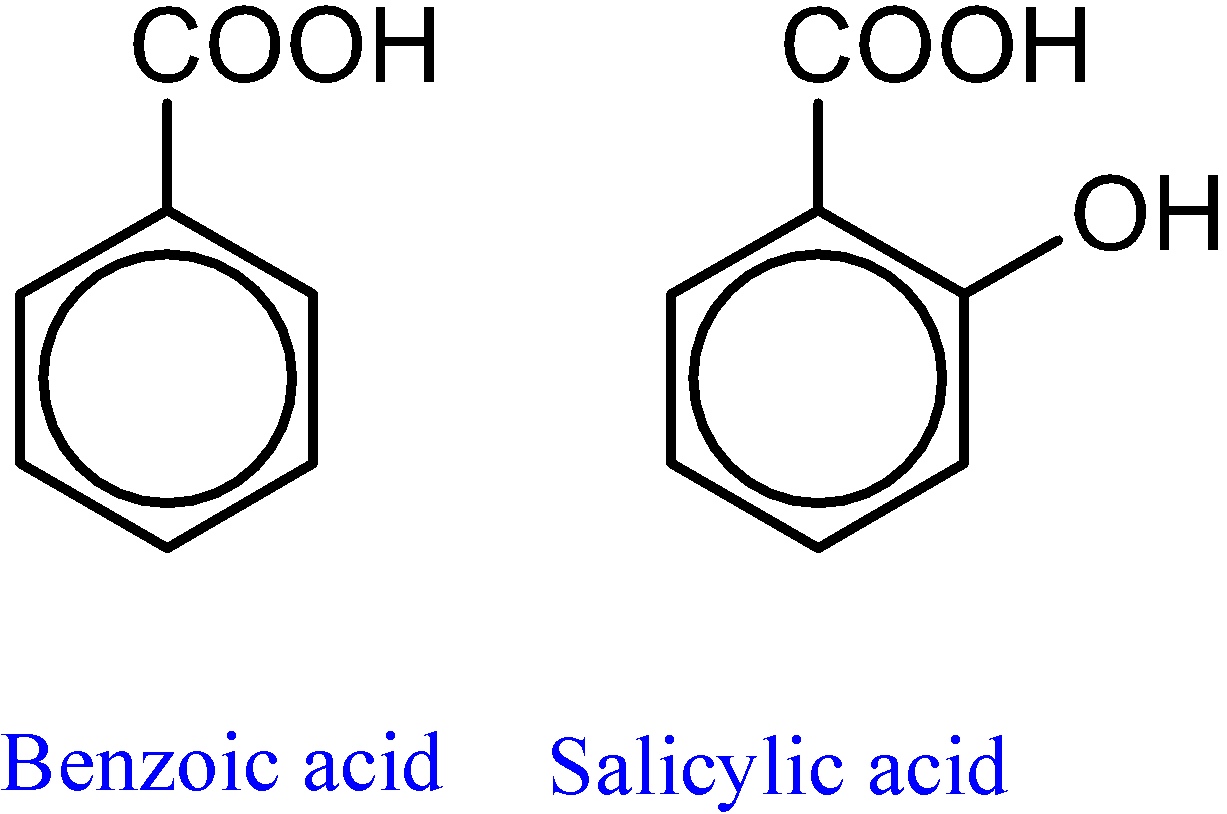 [Speaker Notes: янтарная кислота - бактерицидное соединение, а   салициловая кислота - аспирин, жаропонижающее]
карбон қышқылдарының номенклатурасы
Кейбір карбон қышқылдары тән қасиеттері немесе олардың шығу тегі бойынша аталады
Қышқылмен аяқталатын барлық жалпы атауларға -қышқылы деп жалғаймыз

Формула		 	Кең тараған аты                   атауының шығу тегі
HCOOH	      			Құмырсқа қышқыл       Латынша құмырсқа үшін
CH3COOH			Сірке қышқылы	           Латынша сірке үшін
CH3CH2COOH       	Пропион қышқылы	   Грекше сүт үшін
CH3 (CH2)2COOH  	Май қышқылы	 	   Латынша май үшін
CH3 (CH2)3COOH  	Валериан қышқылы     валериан тамыры
Көміртегі атомдарының құрылымы көміртегі атомының құрамына кіретін грек әріптері α, COOH (C2), β (C3) және т. б. жатады.
5     4     3    2   1 
-C—C—C—C—COOH
δ     γ     β     α
7
[Speaker Notes: важно только  обьяснить альфа, бета, гамма углероды от -СООН группы]
ИЮПАК Номенклатура карбоновых кислот
1)Ең ұзын үздіксіз C-тізбек с-COOH + - қышқылы. 
2) COOH - #1 көміртегі 
3) орынбасарларының префикстері алфавиттік тәртіппен
Мысалы:     (CH3)2CH - CH(CH3) - CH2 - CH2 - COOH    
4,5-диметилгексан қышқылы
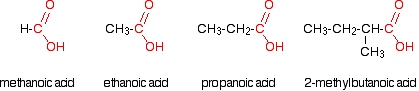 [Speaker Notes: The longest continuous C-chain contains the COOH group to get the root name of the parent hydrocarbon,   then replace the ending -e by the suffix –oic acid.
 Number the chain starting with the carbon of COOH group as C-1
 If there are substituents identify their names, positions and list them as prefixes in alphabetical order.

Examples:     (CH3)2CH - CH(CH3) - CH2 - CH2 - COOH    
is called        4,5-Dimethylhexanoic acid]
Карбон қышқылдарының физикалық қасиеттері
1) Қайнау нүктелері Карбон қышқылдары бірдей салыстырмалы молекулалық массасы бар спирттерге қарағанда қайнау жоғары температурасына ие, мысалы:
					          M.F. 		M.W		bp / °C
Пропанол			 C3H8O	  	    60.01	   	97.2
Этан қышқылы  	 C2H4O2           60.05	       118
Карбон қышқылдары спирттер мен альдегидтерге қарағанда жоғары қайнау нүктелері бар, өйткені олардың димерлік құрылымы бар.

Сутегі-байланысқан 
қышқыл димер
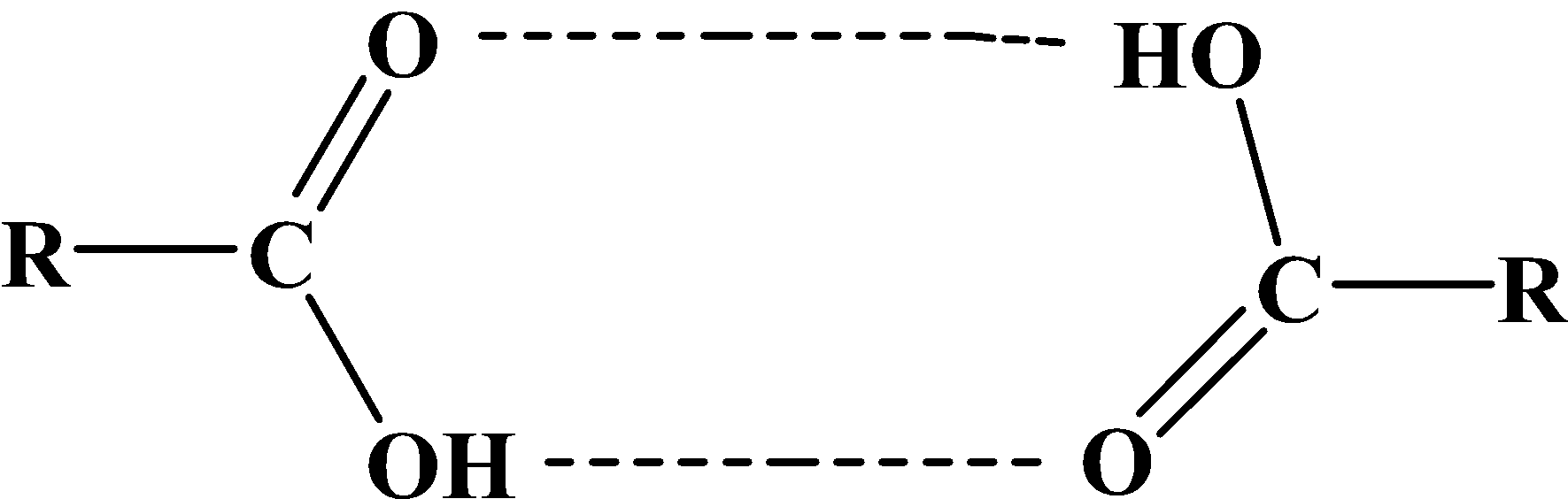 9
[Speaker Notes: compare and contrast the structures, reactions, hydrogen bonding, water solubility, boiling points, and acidity or basicity of carboxylic acids, esters, and amides - следующие несколько слайдов будут охватывать этот outcome]
2)	Ерігіштік 
Карбон қышқылдары полярлық болып табылады, олар су молекулаларымен сутекті байланыс жасай алады







 Алғашқы төрт алифат қышқылы сумен толығымен араласады. Жоғары мүшелер аз еритін 
Ароматты қышқылдар суда ерімейді
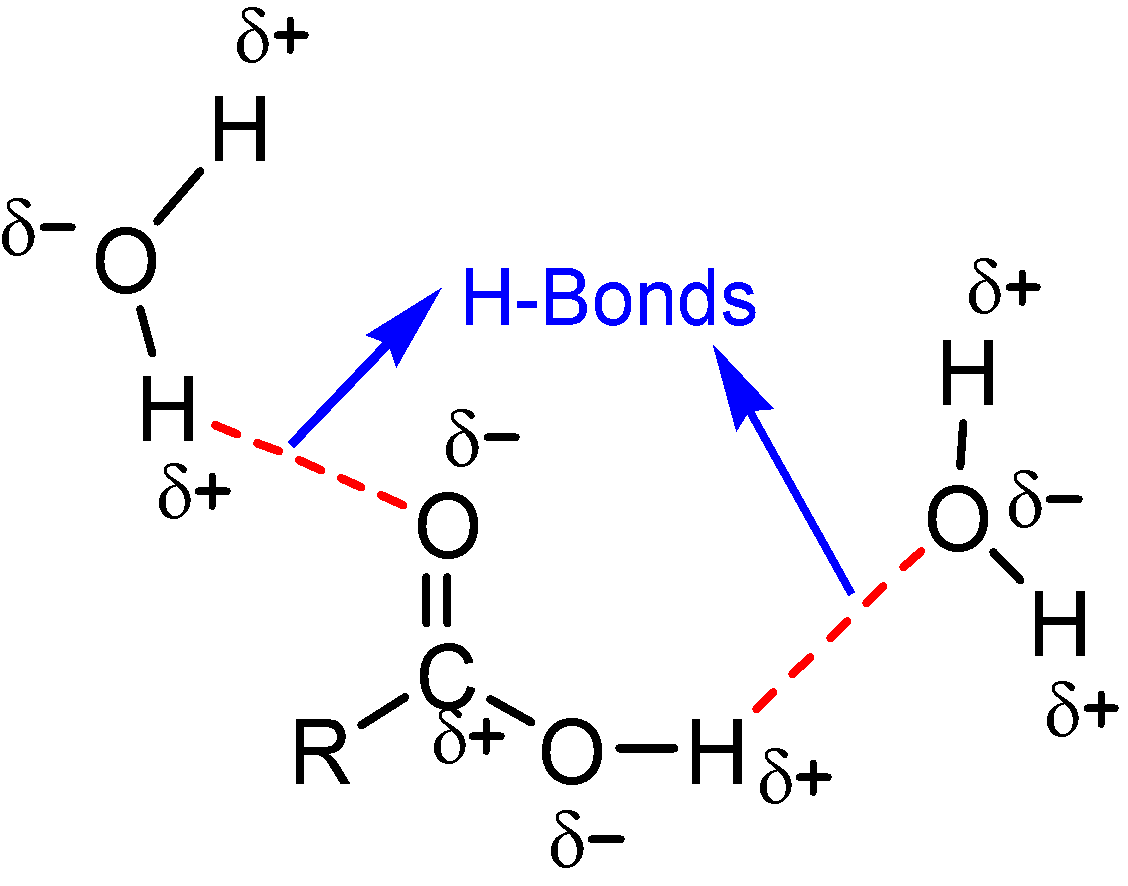 [Speaker Notes: физические свойства карбоксильных кислот,  кстати те же самые для их производных]
Карбон қышқылдарының қышқылдығы 
Карбон қышқылдары спирттер мен фенолдармен салыстырғанда күшті қышқылдар болып табылады.
HCOOH > CH3COOH > CH3CH2COOH > CH3CH2CH2CH2COOH (R тобының өлшемі)

Cl3CCOOH > Cl2CHCOOH > ClCH2COOH > CH3COOH (электроноакцептор топтың саны)
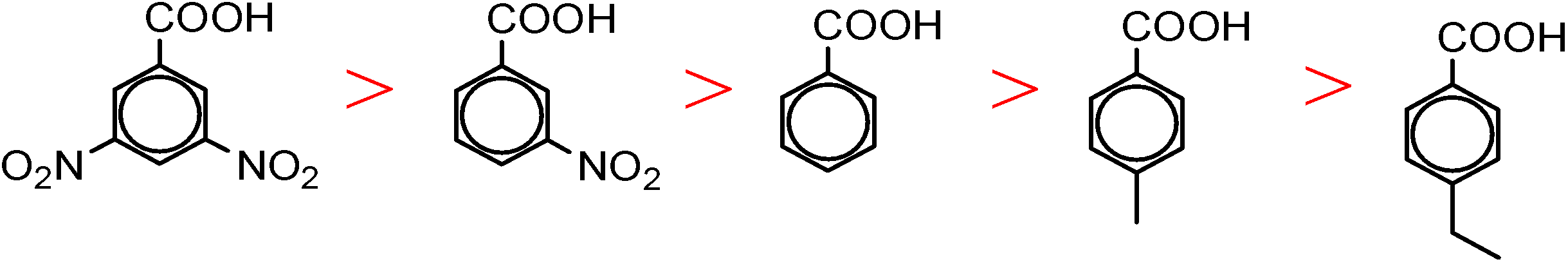 [Speaker Notes: сделать упор на увеличении R = уменьшается кислотность и  на увеличении галогенов на альфа-углероде]
Карбон қышқылдарының туындылары және олардың атаулары
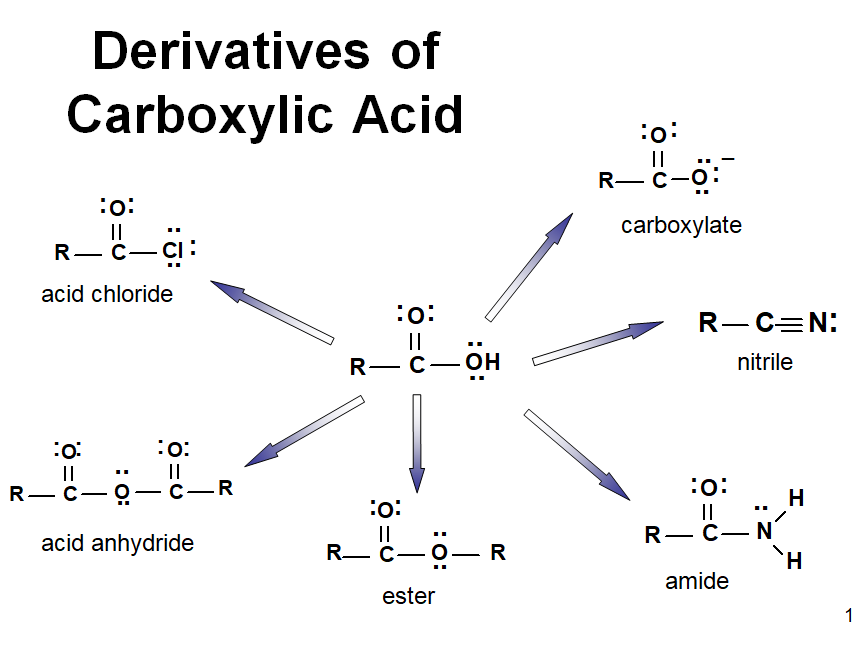 Карбон қышқылының туындылары
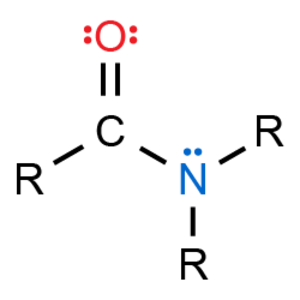 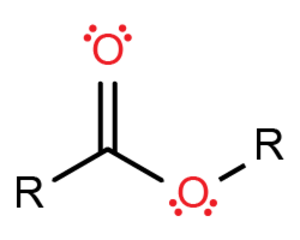 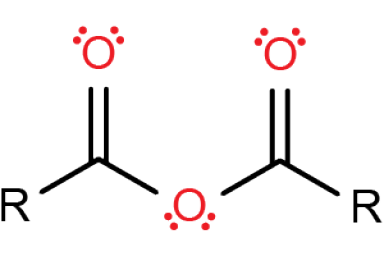 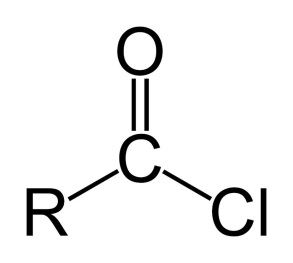 Хлорангидрид     Күрделі эфир                   Амид             Қышқыл ангидриді
Карбон қышқылдарының туындылары -ОН карбон қышқылының нуклеофилмен (-қышқыл галогенангидриді үшін X,- эфир үшін OR,- NH2,- NHR,- амидтер үшін NR2,- ангидрид үшін OOCR) ауыстырылған қосылыстар болып табылады. Карбон қышқылдарының туындылары карбон қышқылдарына қарапайым қышқыл немесе сілтілі гидролизге айналуы мүмкін.
[Speaker Notes: физические Свойства разнообразны и различны между собой]
Карбон қышқылы туындысының реакциясы
Гидролиз кезінде (H2O реакциясы) карбон қышқылының барлық туындылары карбон қышқылына айналады.
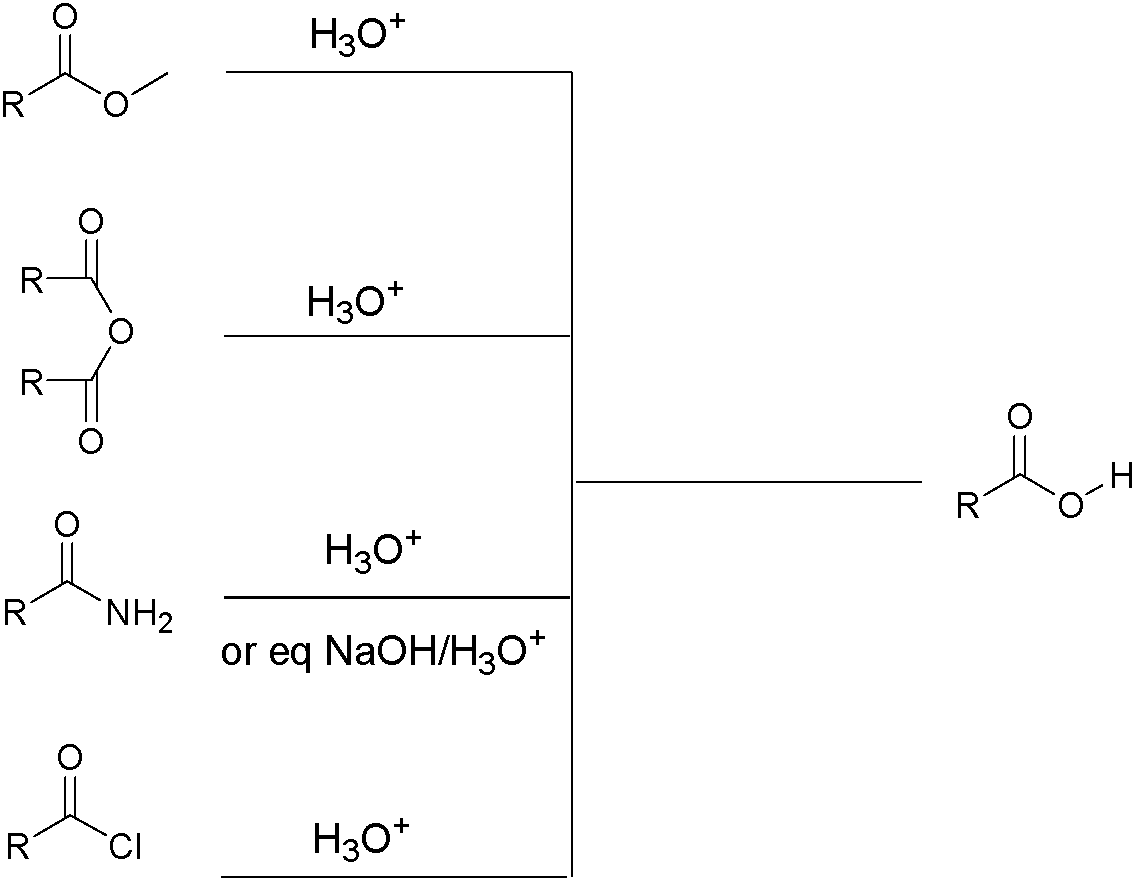 Күрделі эфир


Ангидрид қышқылы



Амид


галогенид қышқылы
Карбон қышқылы
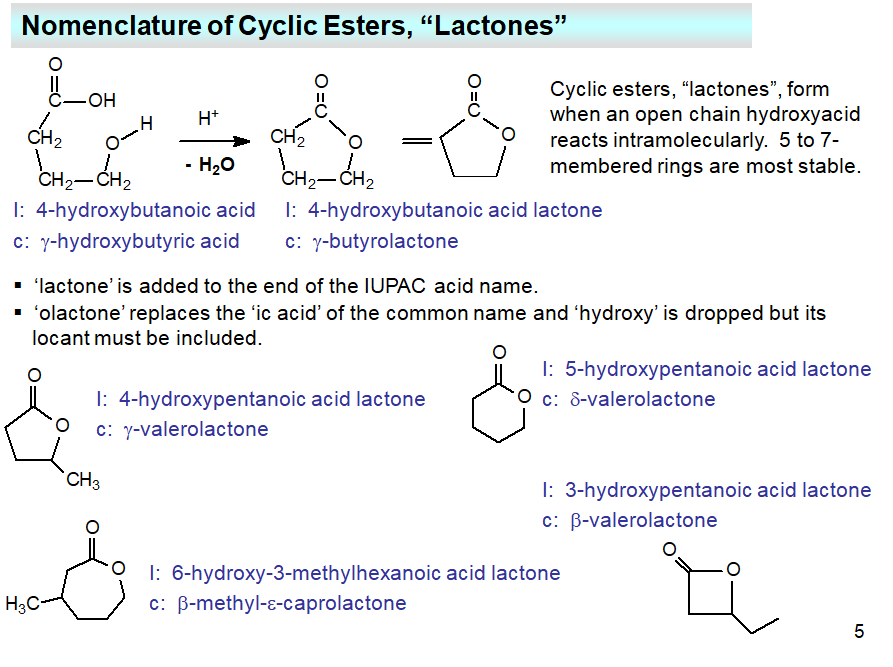 [Speaker Notes: частный случай производных карбоксильных кислот - лактоны.]